Analýza montážního postupu CNC frézkyObhajoba bakalářské práce
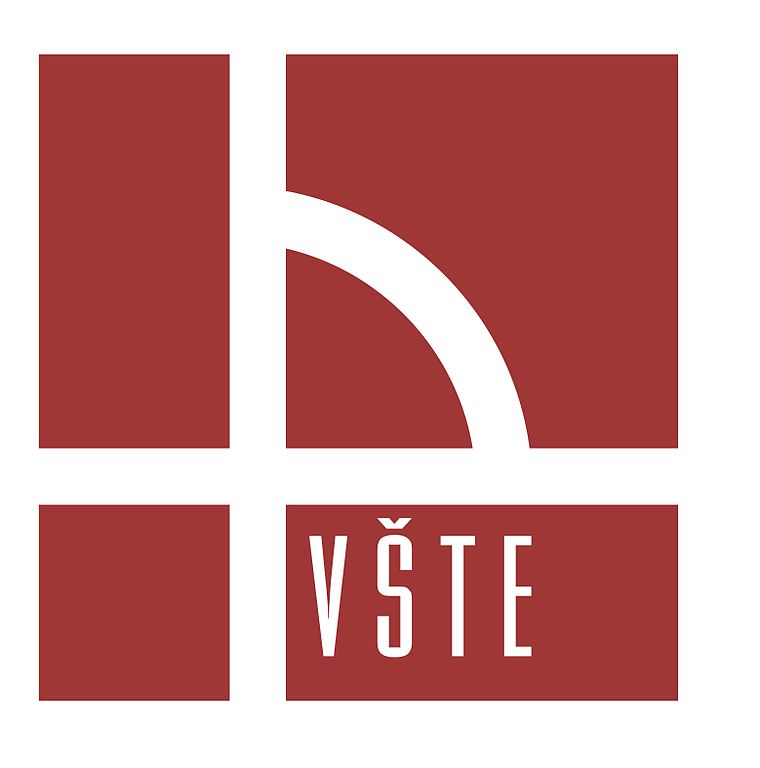 Autor bakalářské práce:		Tomáš Menšík
Vedoucí bakalářské práce:	Ing. Martin Podařil, PhD., Ph.D.
Teoretická část práce
Frézování
Nástroje a stroje pro frézování.
Obecný popis montážního postupu 
Struktura montážní haly a její vybavení
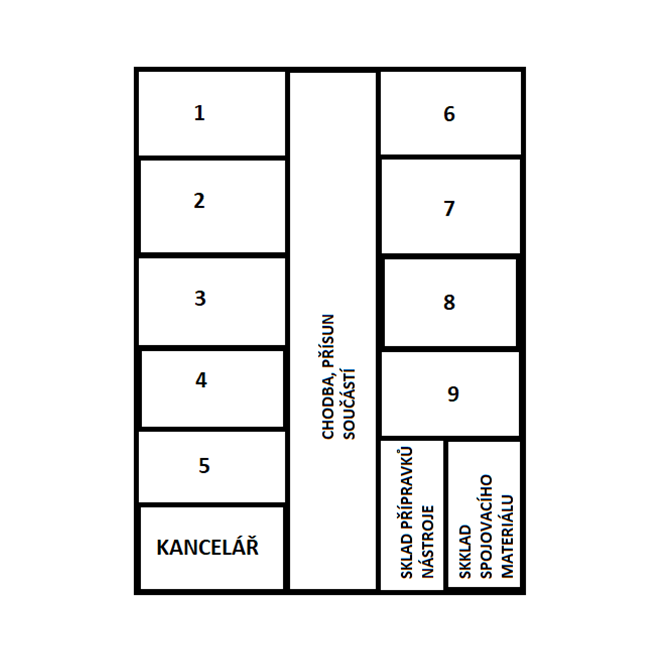 Aplikační část-struktura
1. Analýza montážního postupu CNC frézky (montáž jednotlivých položek, menších sestav skeletu stroje, sestavení a zkompletování celé CNC frézky)
2. Analýza slabých míst ve stávajícím montážním postupu
3. Návrh změn po upravení stávajícího montážního postupu
Analýza montážního postupu
Montáž jednotlivých položek 
 Montáž menších sestav skeletu stroje
 Sestavení a zkompletování celé CNC frézky
 Kontrolní operace
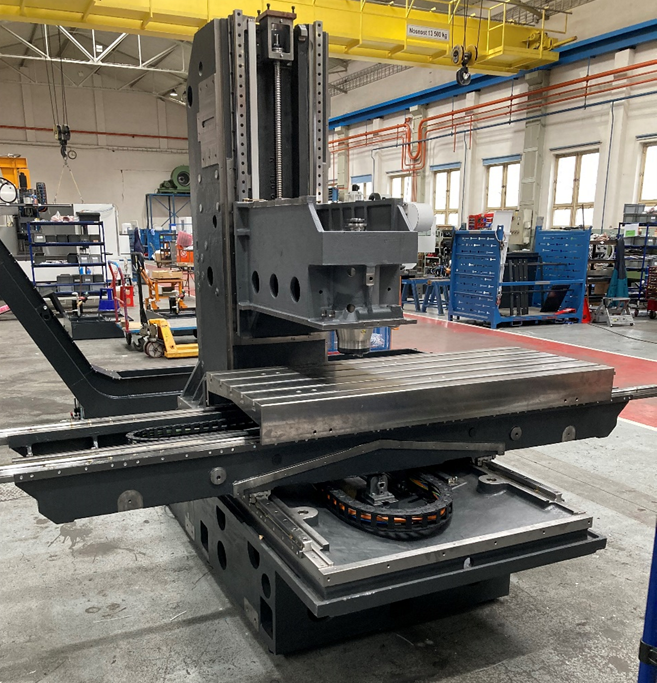 Analýza slabých míst ve stávajícím montážním postupu
Z finančního hlediska
Z hlediska času
Z hlediska logistiky
Návrh změn po upravení stávajícího montážního postupu
Z finančního hlediska
oblasti elektromontáže
při zkoušce výkonu stroje při výrobě
Z hlediska času
broušení distančních podložek
při těsnění vnějších krytů stroje 
při rozvodu mazání a vzduchotechniky
Z hlediska logistiky
navážení komponent na pracoviště
Možné návrhy opatření
Závěrečné zhodnocení
Strukturní analýza montážního postupu CNC frézky
Analýza slabých míst ve stávajícím montážním postupu
Z hlediska času, financí a logistiky na pracovišti.
Návrh změn po upravení stávajícího montážního postupu a vytvoření montážního postupu s navrženými změnami
Výsledky práce a její přínos
možná úprava časové normy dle této práce
 úpravy v montážním postupu z finančního hlediska
 navržení změn v oblasti podnikové logistiky
 možnost využití práce pro konzultaci a zařazení změn do praxe v podniku
Analýza montážního postupu CNC frézkyObhajoba bakalářské práce
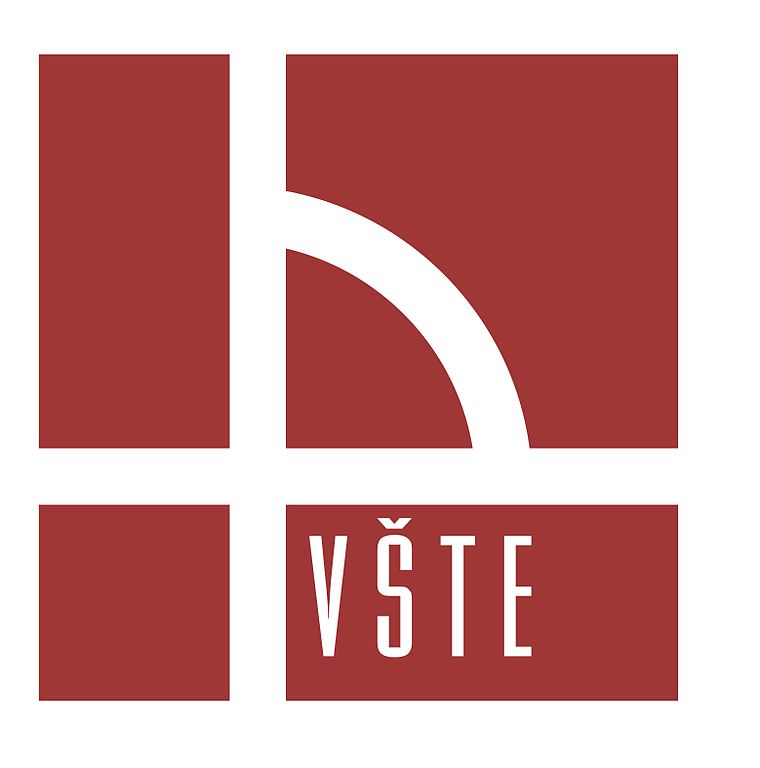 Autor bakalářské práce:		Tomáš Menšík
Vedoucí bakalářské práce:	Ing. Martin Podařil, PhD., Ph.D.
Dotazy oponenta
Dotaz č. 1 - S ohľadom na vyššie uvedené, ukážte na základe schémy montážneho postupu a jednotlivých montážnych operácii proces existujúci a vami optimalizovaný, a zvýraznite hlavné rozdiely a prínosy. 
(Odpověď slovem)
Mnou navržené úpravy mají mít přínos v při konkrétních operacích v montážním postupu pro obecné šetření času a financí a také zjednodušení přípravných a logistických operací v montážním postupu CNC frézky.
Dotazy oponenta
Dotaz č. 2 - Uvažuje výrobný podnik o zavedený Vami navrhnutej optimalizácie do výroby? 
Zatím ne.